Pre-incident information V1
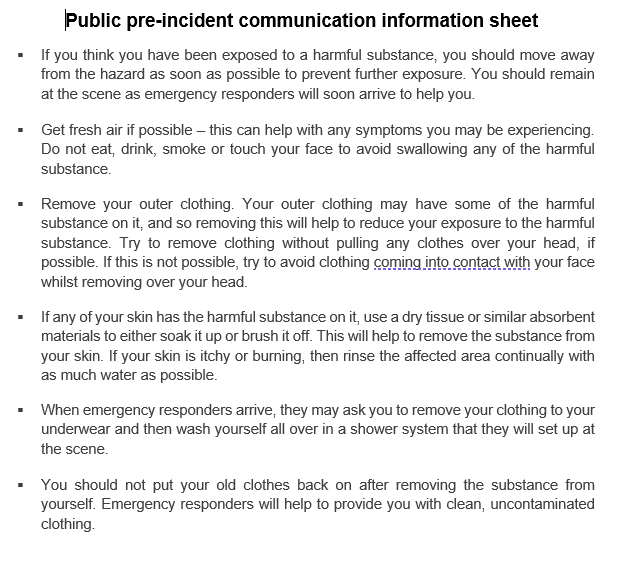 [Speaker Notes: No images used.]
Pre-incident information V2
2
3
1
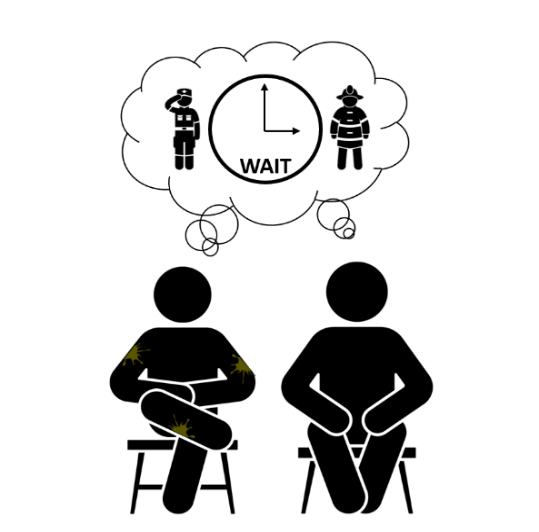 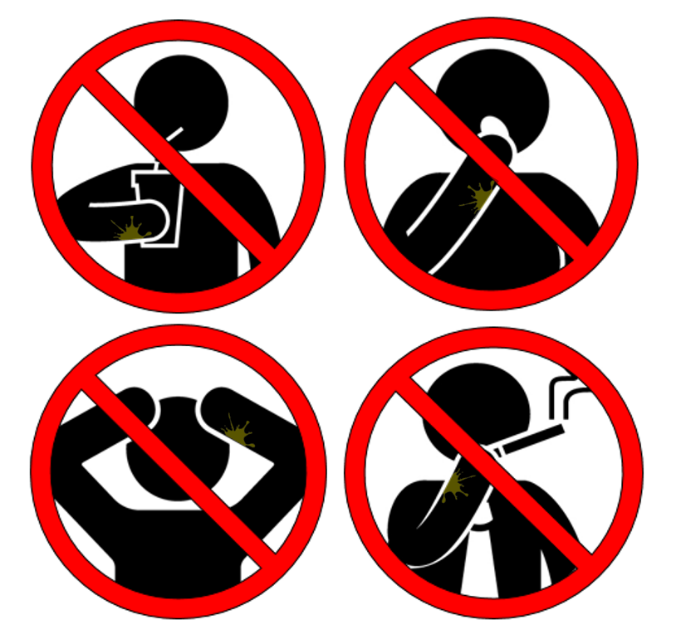 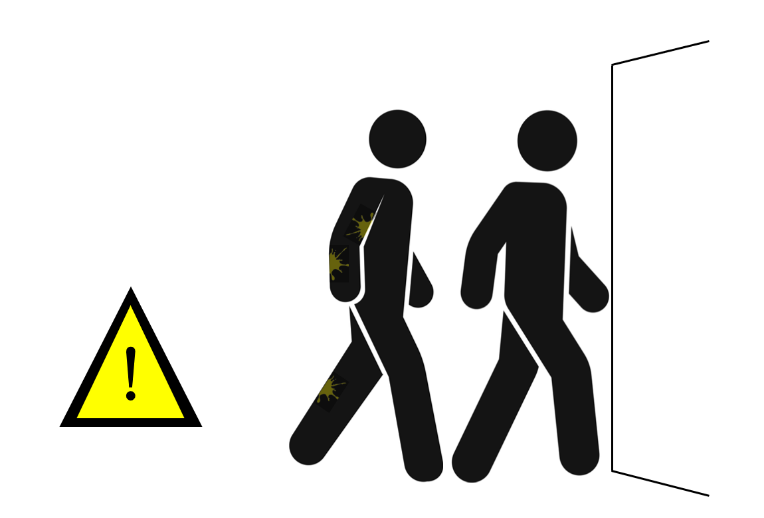 4
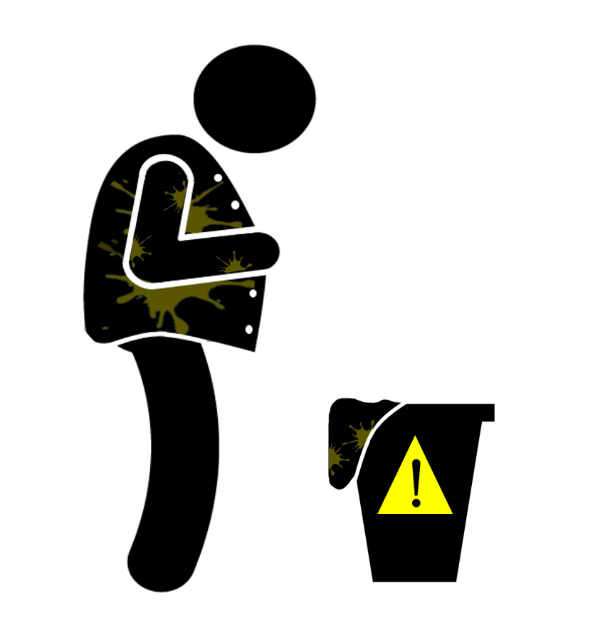 5
6
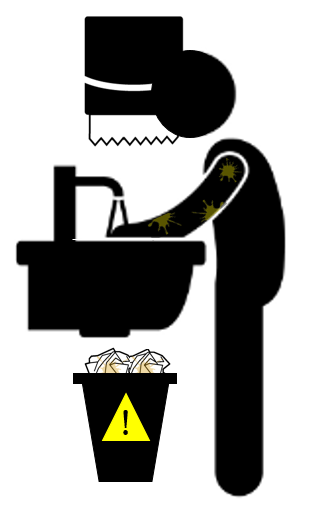 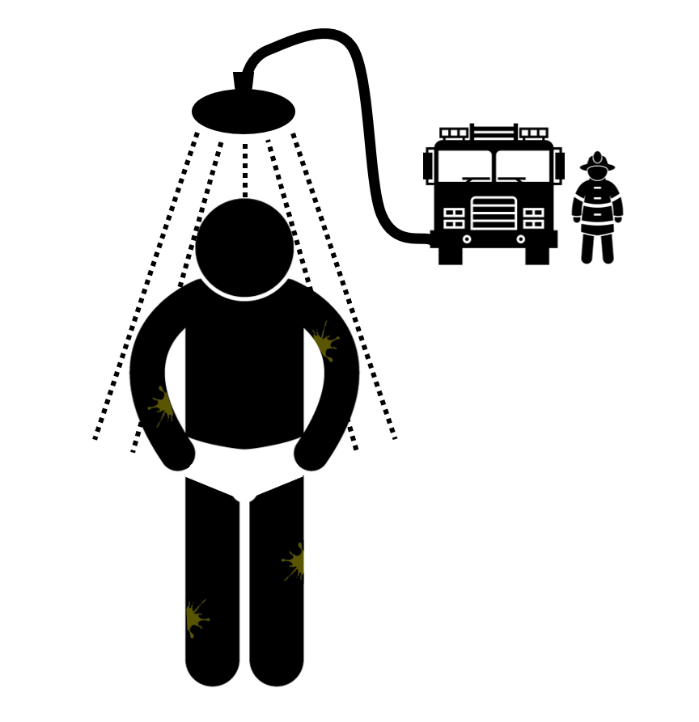 7
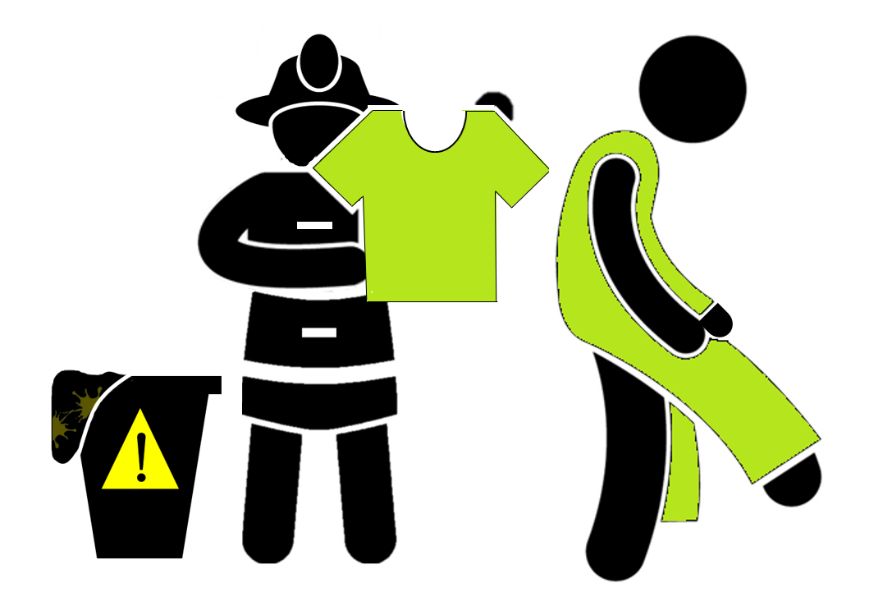 [Speaker Notes: 1:
Triangle: made on powerpoint
Man walking: Shutterstock 
Paint splodge: https://support.shutterstock.com/s/article/Can-I-use-Images-on-my-website?language=en_US#:~:text=Article-,Yes!,is%20less%20than%20%2410%2C000%20USD. Free for personal use.
Door: made on powerpoint

2: All figures (sat down, fire and police): Shutterstock
Thought-bubble: Powerpoint
Clock: made on Powerpoint 
Paint splodge: https://support.shutterstock.com/s/article/Can-I-use-Images-on-my-website?language=en_US#:~:text=Article-,Yes!,is%20less%20than%20%2410%2C000%20USD. Free for personal use.

3: 
Man: Shutterstock and edited 
Red circles: Powerpoint
Paint splodge: https://support.shutterstock.com/s/article/Can-I-use-Images-on-my-website?language=en_US#:~:text=Article-,Yes!,is%20less%20than%20%2410%2C000%20USD. Free for personal use.

4: 
Bin: made by me powerpoint
Man: shutterstock and edited 
Paint splodge: https://support.shutterstock.com/s/article/Can-I-use-Images-on-my-website?language=en_US#:~:text=Article-,Yes!,is%20less%20than%20%2410%2C000%20USD. Free for personal use.

5:
Bin: made on powerpoint
Papertowel: Shutterstock 
Man: Shutterstock 
Paper: https://thenounproject.com/icon/crumpled-paper-1103876/ - free to use
Paint splodge: https://support.shutterstock.com/s/article/Can-I-use-Images-on-my-website?language=en_US#:~:text=Article-,Yes!,is%20less%20than%20%2410%2C000%20USD. Free for personal use.

6:
Fireman + van: Shutterstock
Shower: made in powerpoint
Man: Shutterstock and edited
Paint splodge: https://support.shutterstock.com/s/article/Can-I-use-Images-on-my-website?language=en_US#:~:text=Article-,Yes!,is%20less%20than%20%2410%2C000%20USD. Free for personal use.

7:
Fireman: Shutterstock and edited
Bin: made by me powerpoint
Man: Shutterstock and edited
Paint splodge: https://support.shutterstock.com/s/article/Can-I-use-Images-on-my-website?language=en_US#:~:text=Article-,Yes!,is%20less%20than%20%2410%2C000%20USD. Free for personal use.]
Pre-incident information V3
2
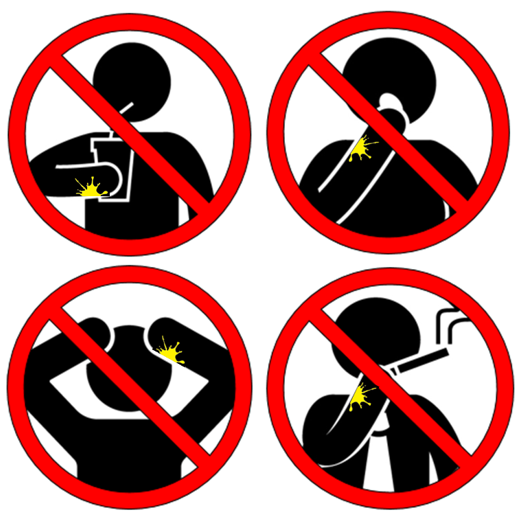 1
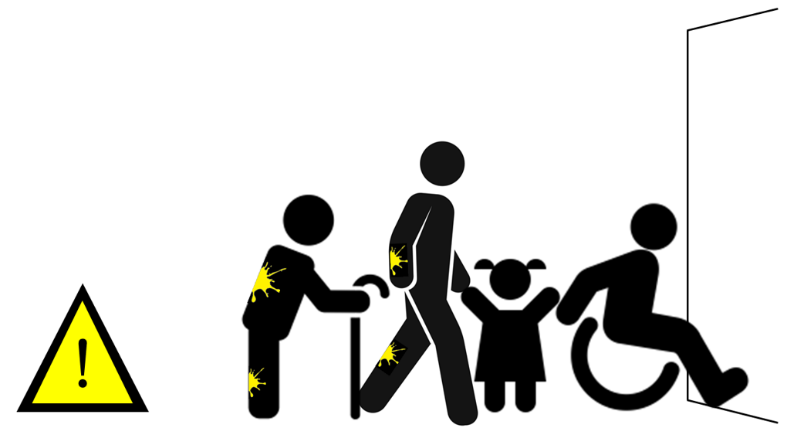 3
5
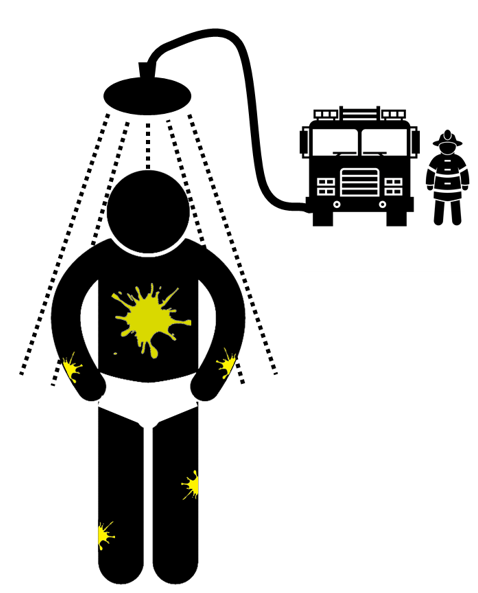 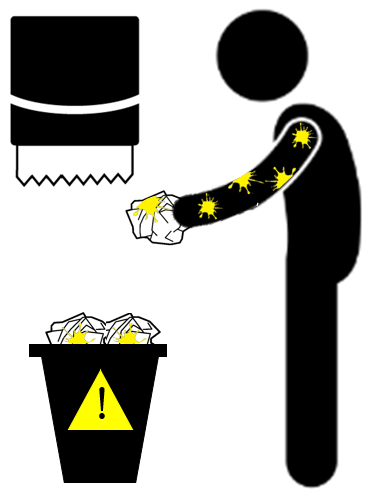 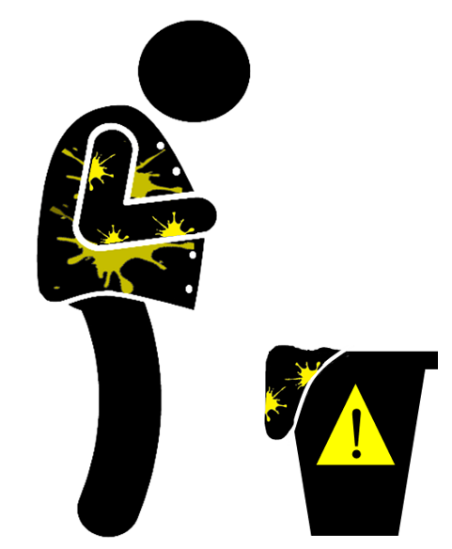 4
6
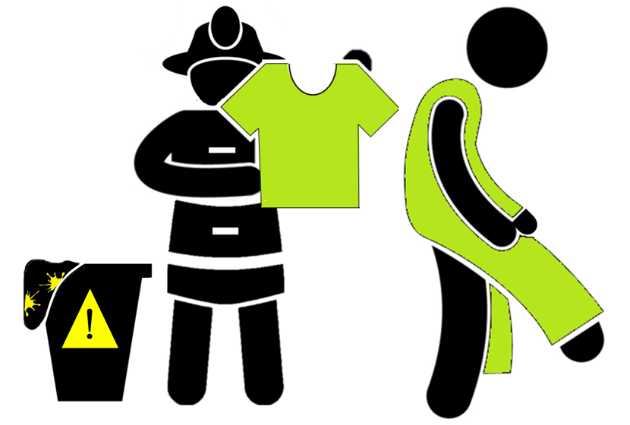 [Speaker Notes: 1:
Triangle: made on PowerPoint
Man walking: Shutterstock 
Paint splodge: https://support.shutterstock.com/s/article/Can-I-use-Images-on-my-website?language=en_US#:~:text=Article-,Yes!,is%20less%20than%20%2410%2C000%20USD. Free for personal use.
Door: made on PowerPoint

2: 
Man: Shutterstock and edited 
Red circles: PowerPoint
Paint splodge: https://support.shutterstock.com/s/article/Can-I-use-Images-on-my-website?language=en_US#:~:text=Article-,Yes!,is%20less%20than%20%2410%2C000%20USD. Free for personal use.

3: 
Bin: made by me PowerPoint
Man: shutterstock and edited 
Paint splodge: https://support.shutterstock.com/s/article/Can-I-use-Images-on-my-website?language=en_US#:~:text=Article-,Yes!,is%20less%20than%20%2410%2C000%20USD. Free for personal use.

4:
Bin: made on powerpoint
Papertowel: Shutterstock 
Man: Shutterstock 
Paper: https://thenounproject.com/icon/crumpled-paper-1103876/ - free to use
Paint splodge: https://support.shutterstock.com/s/article/Can-I-use-Images-on-my-website?language=en_US#:~:text=Article-,Yes!,is%20less%20than%20%2410%2C000%20USD. Free for personal use.

5:
Fireman + van: Shutterstock
Shower: made in powerpoint
Man: Shutterstock and edited
Paint splodge: https://support.shutterstock.com/s/article/Can-I-use-Images-on-my-website?language=en_US#:~:text=Article-,Yes!,is%20less%20than%20%2410%2C000%20USD. Free for personal use.

6:
Fireman: Shutterstock and edited
Bin: made by me powerpoint
Man: Shutterstock and edited
Paint splodge: https://support.shutterstock.com/s/article/Can-I-use-Images-on-my-website?language=en_US#:~:text=Article-,Yes!,is%20less%20than%20%2410%2C000%20USD. Free for personal use.]
Pre-incident information V4
3
1
4
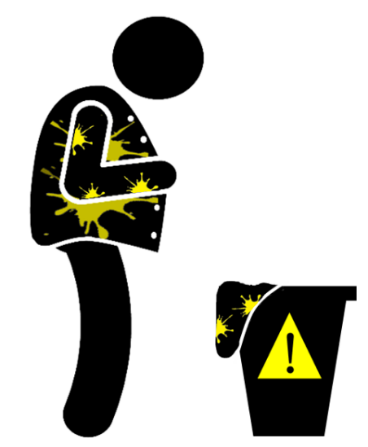 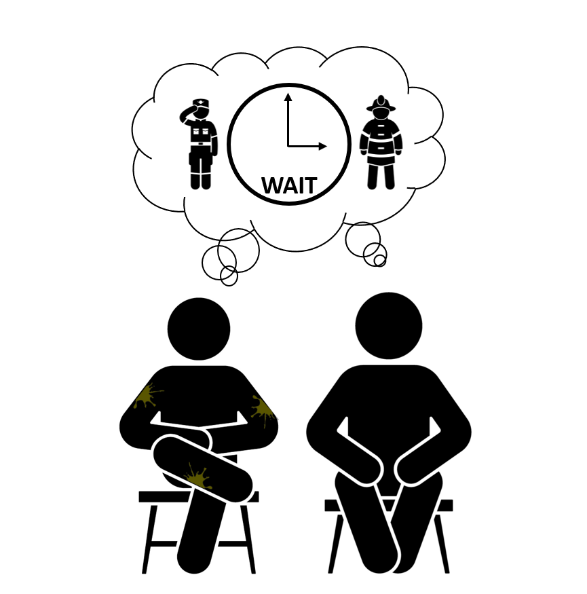 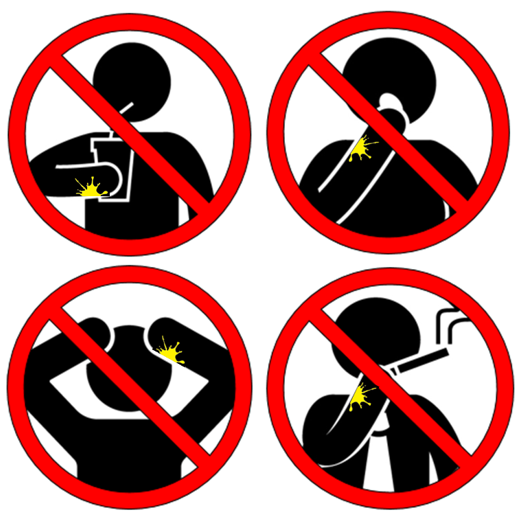 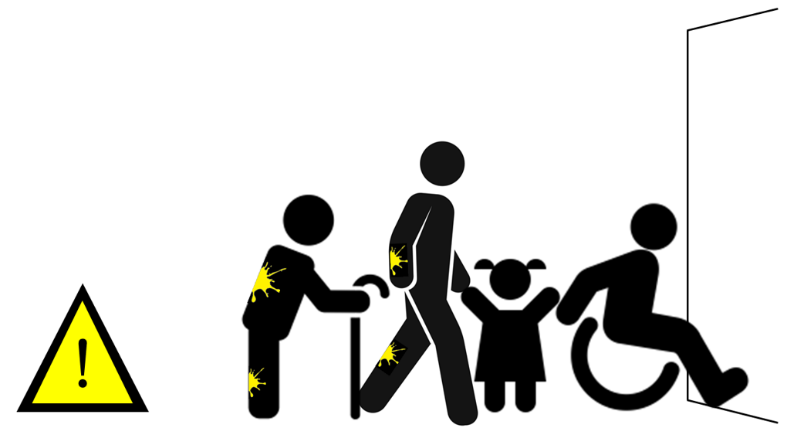 2
5
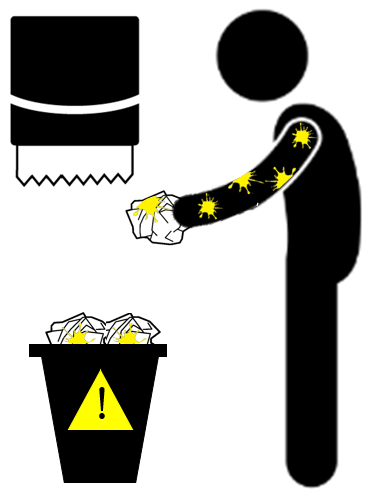 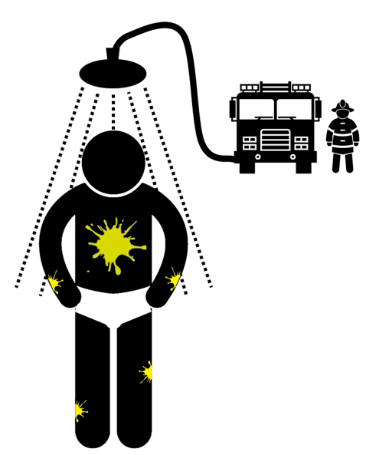 6
7
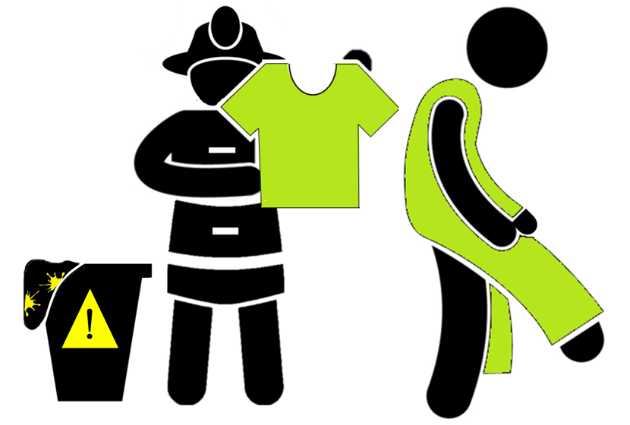 8
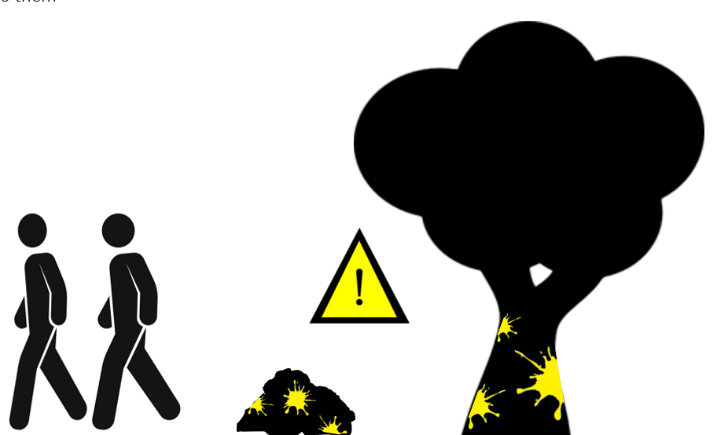 [Speaker Notes: 1:
Triangle: made on powerpoint
Man walking: Shutterstock 
Paint splodge: https://support.shutterstock.com/s/article/Can-I-use-Images-on-my-website?language=en_US#:~:text=Article-,Yes!,is%20less%20than%20%2410%2C000%20USD. Free for personal use.
Door: made on powerpoint

2: All figures (sat down, fire and police): Shutterstock
Thought-bubble: Powerpoint
Clock: made on Powerpoint 
Paint splodge: https://support.shutterstock.com/s/article/Can-I-use-Images-on-my-website?language=en_US#:~:text=Article-,Yes!,is%20less%20than%20%2410%2C000%20USD. Free for personal use.

3: 
Man: Shutterstock and edited 
Red circles: Powerpoint
Paint splodge: https://support.shutterstock.com/s/article/Can-I-use-Images-on-my-website?language=en_US#:~:text=Article-,Yes!,is%20less%20than%20%2410%2C000%20USD. Free for personal use.

4: 
Bin: made by me powerpoint
Man: shutterstock and edited 
Paint splodge: https://support.shutterstock.com/s/article/Can-I-use-Images-on-my-website?language=en_US#:~:text=Article-,Yes!,is%20less%20than%20%2410%2C000%20USD. Free for personal use.

5:
Bin: made on powerpoint
Papertowel: Shutterstock 
Man: Shutterstock 
Paper: https://thenounproject.com/icon/crumpled-paper-1103876/ - free to use
Paint splodge: https://support.shutterstock.com/s/article/Can-I-use-Images-on-my-website?language=en_US#:~:text=Article-,Yes!,is%20less%20than%20%2410%2C000%20USD. Free for personal use.

6:
Fireman + van: Shutterstock
Shower: made in powerpoint
Man: Shutterstock and edited
Paint splodge: https://support.shutterstock.com/s/article/Can-I-use-Images-on-my-website?language=en_US#:~:text=Article-,Yes!,is%20less%20than%20%2410%2C000%20USD. Free for personal use.

7:
Fireman: Shutterstock and edited
Bin: Made on powerpoint
Man: Shutterstock and edited
Paint splodge: https://support.shutterstock.com/s/article/Can-I-use-Images-on-my-website?language=en_US#:~:text=Article-,Yes!,is%20less%20than%20%2410%2C000%20USD. Free for personal use.

8:
Men: Shutterstock
Triangle: Made on Powerpoint
Tree: tree (1687 images) - Free SVG Image & Icon. | SVG Silh Free to use
Clothes on floor: Created and edited on Powerpoint
Paint splodge: https://support.shutterstock.com/s/article/Can-I-use-Images-on-my-website?language=en_US#:~:text=Article-,Yes!,is%20less%20than%20%2410%2C000%20USD. Free for personal use.]
Pre-incident information V5
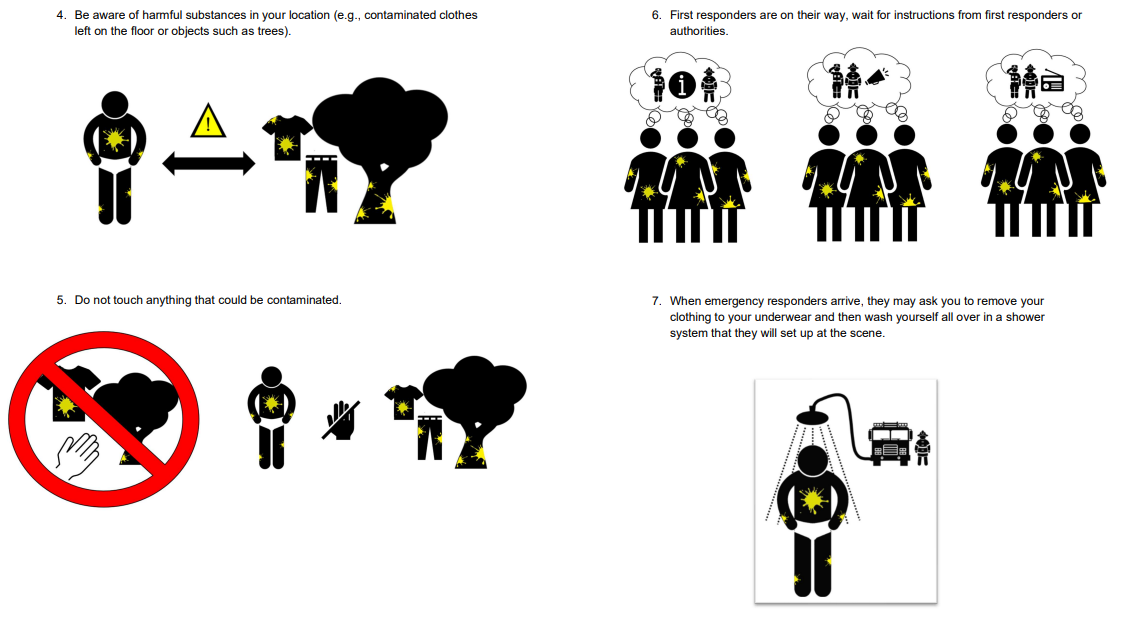 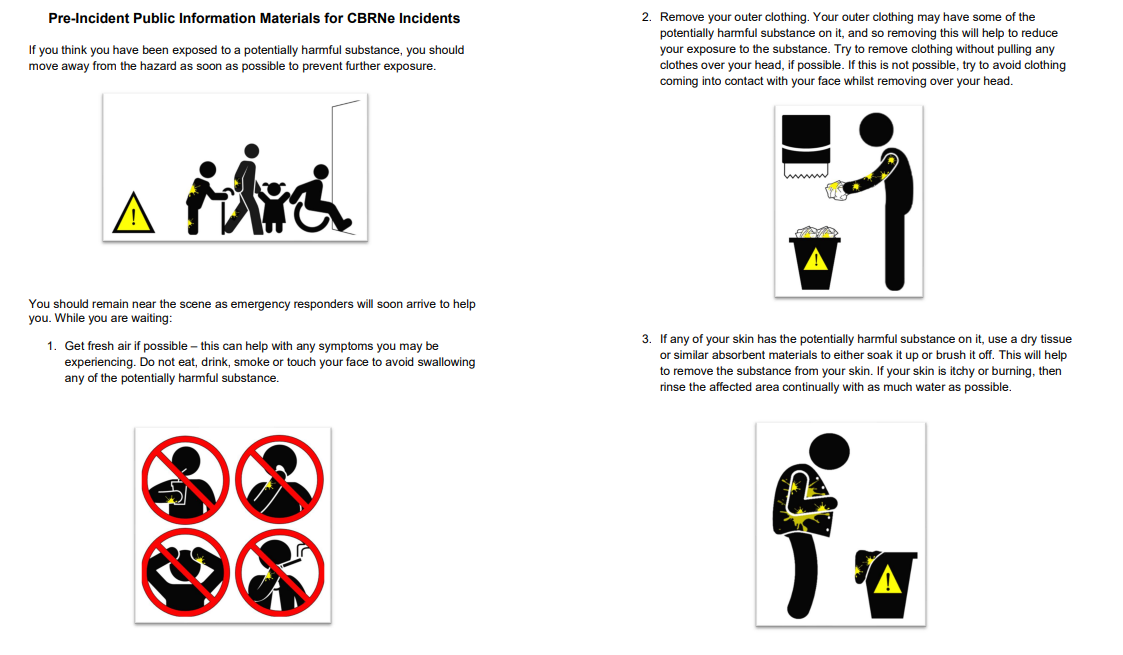 1
4
3
2
7
5
6
8
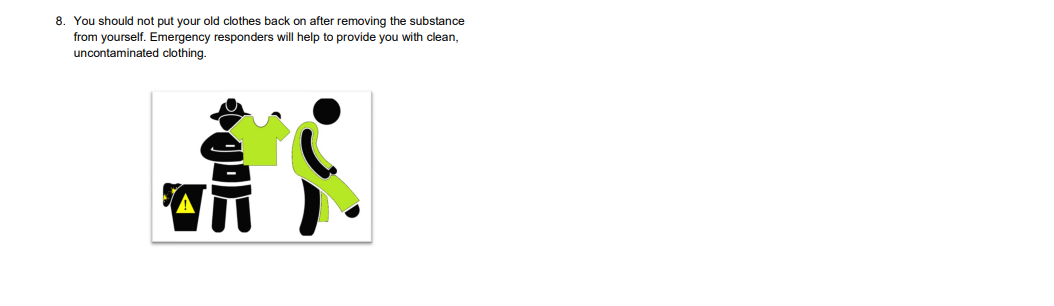 9
11/10/2023
5
[Speaker Notes: 1:
Triangle: made on powerpoint
Man walking: Shutterstock 
Man with stick/wheelchair/child: Shutterstock? All sent over by Laura
Paint splodge: https://support.shutterstock.com/s/article/Can-I-use-Images-on-my-website?language=en_US#:~:text=Article-,Yes!,is%20less%20than%20%2410%2C000%20USD. Free for personal use.
Door: made on powerpoint

2:
Bin: made on powerpoint
Paper towel: Shutterstock 
Man: Shutterstock 
Paper: https://thenounproject.com/icon/crumpled-paper-1103876/ - free to use
Paint splodge: https://support.shutterstock.com/s/article/Can-I-use-Images-on-my-website?language=en_US#:~:text=Article-,Yes!,is%20less%20than%20%2410%2C000%20USD. Free for personal use.

3: 
Man: Shutterstock and edited
Warning sign: made on Powerpoint
Tree: tree (1687 images) - Free SVG Image & Icon. | SVG Silh Free to use
Tshirt: Powerpoint icon
Trousers: Powerpoint icon
Paint splodge: https://support.shutterstock.com/s/article/Can-I-use-Images-on-my-website?language=en_US#:~:text=Article-,Yes!,is%20less%20than%20%2410%2C000%20USD. Free for personal use.


4: 
All groups of people: Shutterstock
Icons in thought bubbles all from Powerpoint
Paint splodge: https://support.shutterstock.com/s/article/Can-I-use-Images-on-my-website?language=en_US#:~:text=Article-,Yes!,is%20less%20than%20%2410%2C000%20USD. Free for personal use.

5:
Man: Shutterstock and edited 
Red circles: Powerpoint
Paint splodge: https://support.shutterstock.com/s/article/Can-I-use-Images-on-my-website?language=en_US#:~:text=Article-,Yes!,is%20less%20than%20%2410%2C000%20USD. Free for personal use.

6: 
Bin: made by me powerpoint
Man: shutterstock and edited 
Paint splodge: https://support.shutterstock.com/s/article/Can-I-use-Images-on-my-website?language=en_US#:~:text=Article-,Yes!,is%20less%20than%20%2410%2C000%20USD. Free for personal use.

7:
Red circle: Powerpoint
Hand: Powerpoint icon
Tree: tree (1687 images) - Free SVG Image & Icon. | SVG Silh Free to use
Tshirt: Powerpoint icon
Trousers: Powerpoint icon
Paint splodge: https://support.shutterstock.com/s/article/Can-I-use-Images-on-my-website?language=en_US#:~:text=Article-,Yes!,is%20less%20than%20%2410%2C000%20USD. Free for personal use.

8:
Fireman + van: Shutterstock
Shower: made in powerpoint
Man: Shutterstock and edited
Paint splodge: https://support.shutterstock.com/s/article/Can-I-use-Images-on-my-website?language=en_US#:~:text=Article-,Yes!,is%20less%20than%20%2410%2C000%20USD. Free for personal use.

7:
Fireman: Shutterstock and edited
Bin: Made on powerpoint
Man: Shutterstock and edited
Paint splodge: https://support.shutterstock.com/s/article/Can-I-use-Images-on-my-website?language=en_US#:~:text=Article-,Yes!,is%20less%20than%20%2410%2C000%20USD. Free for personal use.]
Pre-incident information V6
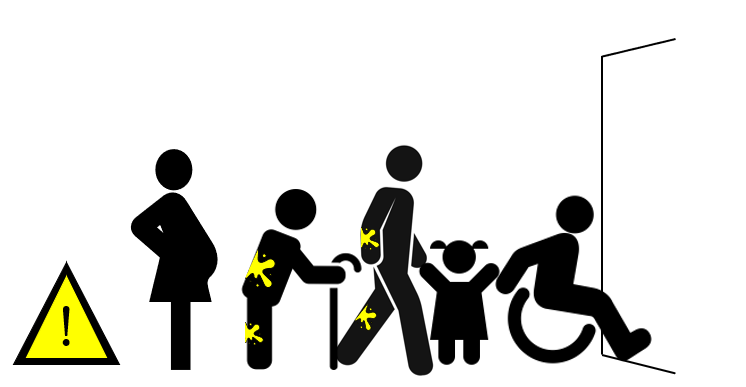 1
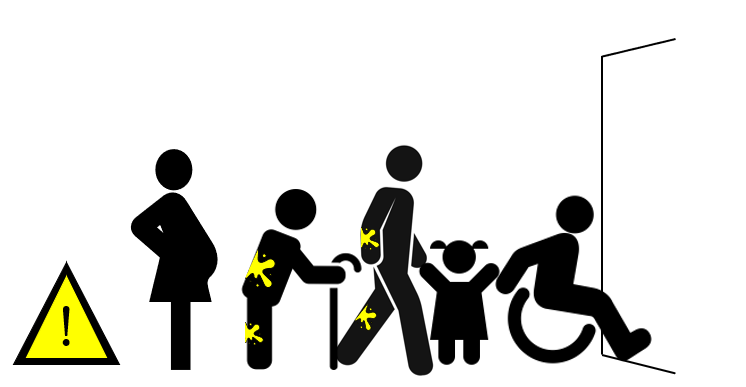 2
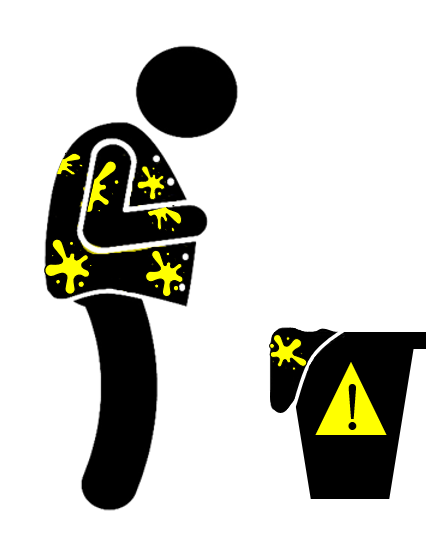 3
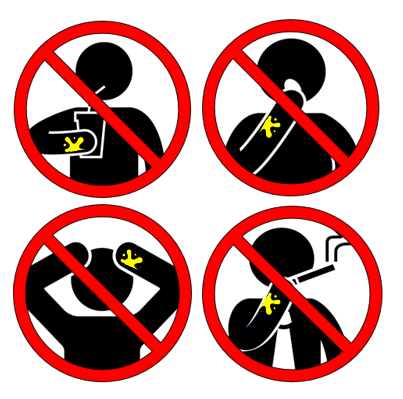 4
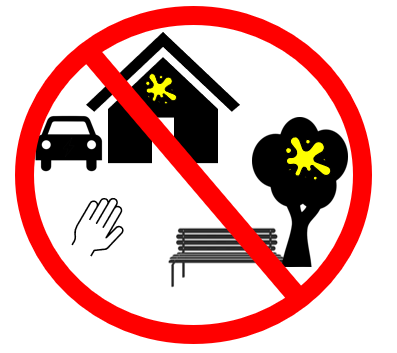 5
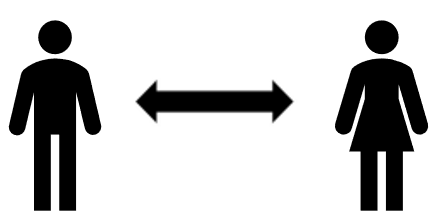 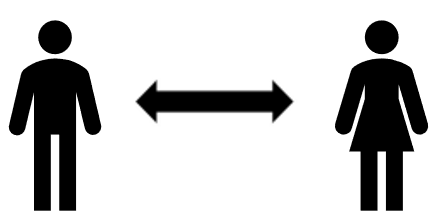 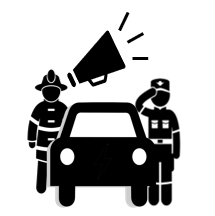 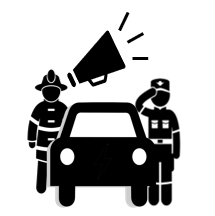 8
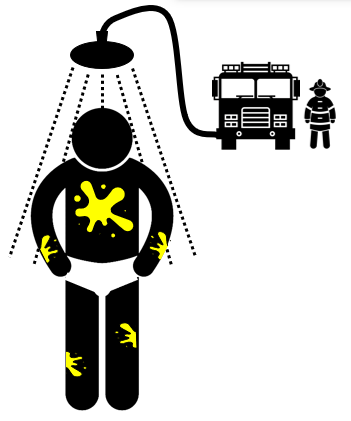 6
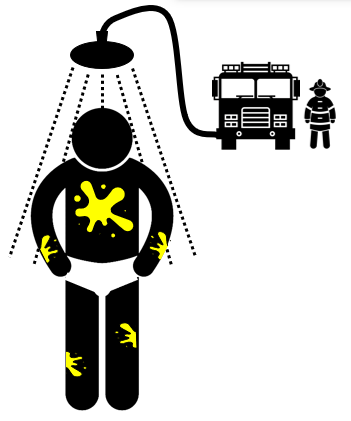 7
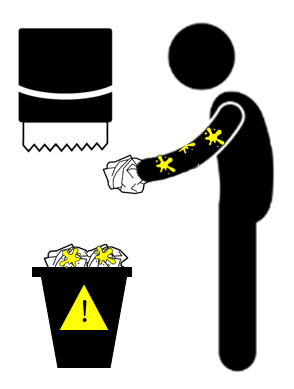 9
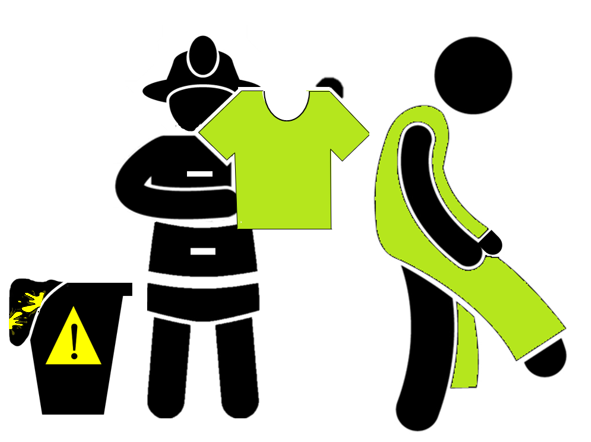 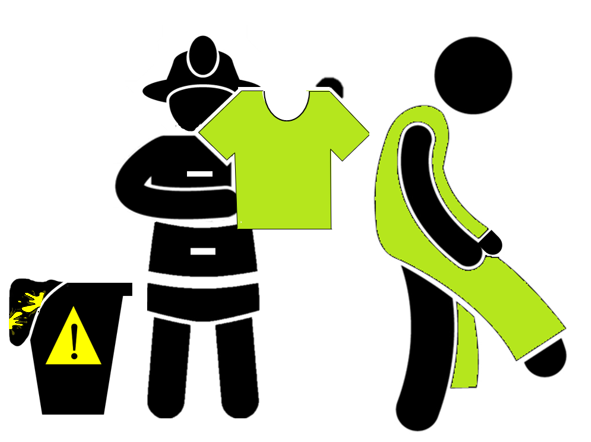 [Speaker Notes: 1:
Triangle: made on powerpoint
Man walking: Shutterstock 
Man with stick/wheelchair/child: Shutterstock? All sent over by Laura
Paint splodge: Created and edited on powerpoint
Door: made on powerpoint
Pregnant woman: Powerpoint icon

2:
Man: Shutterstock and edited 
Red circles: Powerpoint
Paint splodge: Powerpoint

3: 
Bin: made by me powerpoint
Man: shutterstock and edited 
Paint splodge: Powerpoint

4:
Red circle: Powerpoint
Hand: Powerpoint
Tree: tree (1687 images) - Free SVG Image & Icon. | SVG Silh Free to use
Tshirt: Powerpoint
Trousers: Powerpoint
Bench: Shuttershock
Paint splodge: Powerpoint

5: 
Man: Powerpoint icon
Woman: Powerpoint icon
Arrow: Powerpoint
Paint splodge: Powerpoint

6:
Fireman + van: Shutterstock
Shower: Powerpoint
Man: Shutterstock and edited
Paint splodge: Powerpoint

7:
Bin: made on powerpoint
Papertowel: Shutterstock 
Man: Shutterstock 
Paper: https://thenounproject.com/icon/crumpled-paper-1103876/ - free to use
Paint splodge: Powerpoint

8:
Car: https://en.wikivoyage.org/wiki/File:Car_icon_alone.png – free to use
Fireman + policeman: Shutterstock + edited also sent by Laura
Megaphone: powerpoint icon and edited 

9:
Fireman: Shutterstock and edited
Bin: Made on powerpoint
Man: Shutterstock and edited
Paint splodge: Powerpoint]
Pre-incident information V7
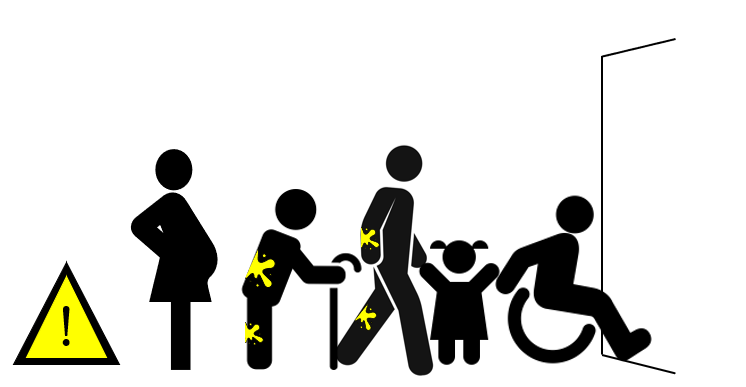 1
2
3
4
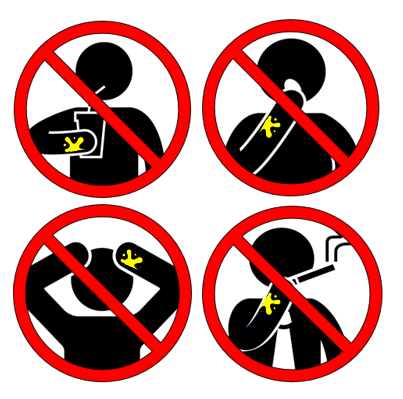 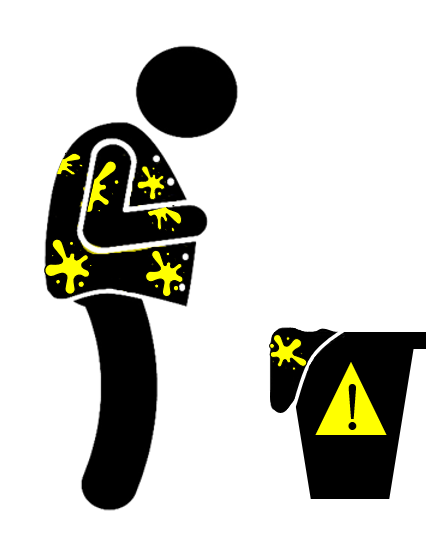 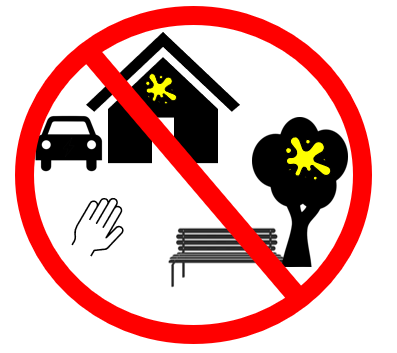 5
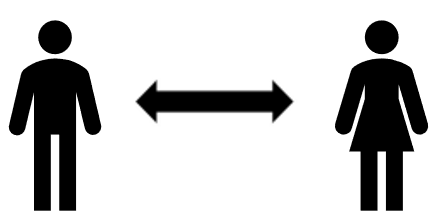 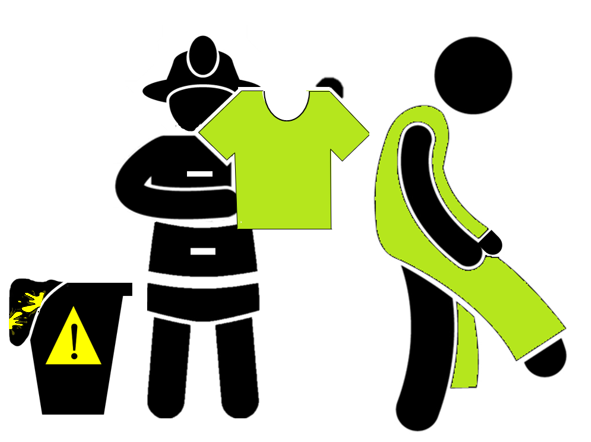 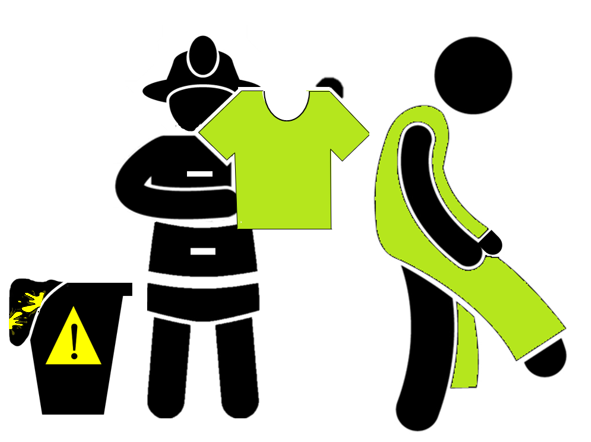 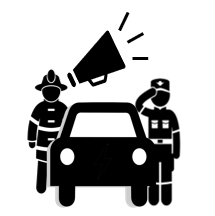 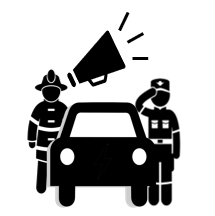 8
9
6
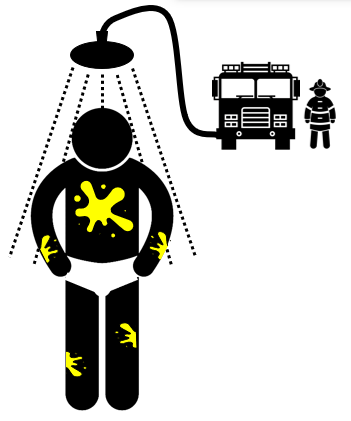 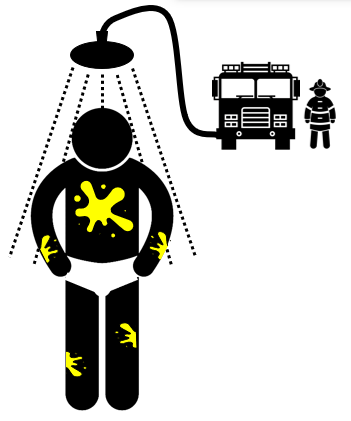 7
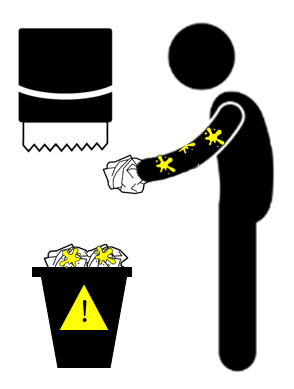 [Speaker Notes: 1:
Triangle: made on powerpoint
Man walking: Shutterstock 
Man with stick/wheelchair/child: Shutterstock? All sent over by Laura
Paint splodge: Powerpoint
Door: made on powerpoint
Pregnant woman: Powerpoint icon

2:
Man: Shutterstock and edited 
Red circles: Powerpoint
Paint splodge: Powerpoint

3: 
Bin: made by me powerpoint
Man: shutterstock and edited 
Paint splodge: Powerpoint

4:
Red circle: Powerpoint
Hand: Powerpoint icon
Tree: tree (1687 images) - Free SVG Image & Icon. | SVG Silh Free to use
Tshirt: Powerpoint icon
Trousers: Powerpoint icon
Bench: Shuttershock
Paint splodge: Powerpoint

5: 
Man: Powerpoint icon
Woman: Powerpoint icon
Arrow: Powerpoint
Paint splodge: Powerpoint

6:
Fireman + van: Shutterstock
Shower: Powerpoint
Man: Shutterstock and edited
Paint splodge: Meg

7:
Bin: made on powerpoint
Papertowel: Shutterstock 
Man: Shutterstock 
Paper: https://thenounproject.com/icon/crumpled-paper-1103876/ - free to use
Paint splodge: Powerpoint

8:
Car: https://en.wikivoyage.org/wiki/File:Car_icon_alone.png – free to use
Fireman + policeman: Shutterstock + edited also sent by Laura
Megaphone: powerpoint icon and edited 

9:
Fireman: Shutterstock and edited
Bin: Made on powerpoint
Man: Shutterstock and edited
Paint splodge: Powerpoint]